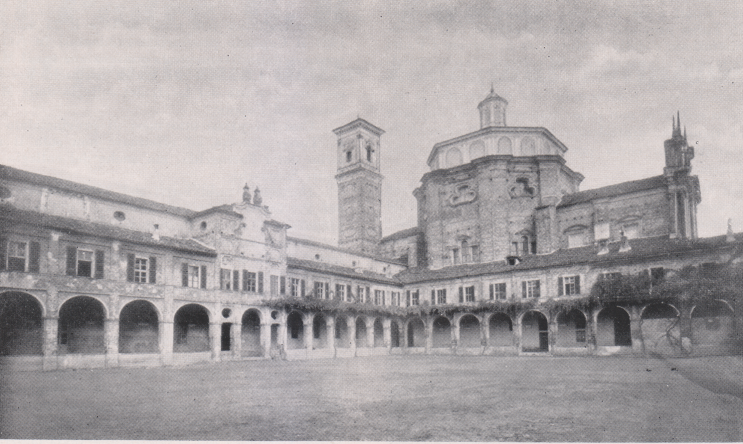 Il probandato di Cherasco, 1924
S. Girolamo in gloria,  volta della cappella del Santo nella chiesa di Cherasco
Cappella di S. Girolamo nella chiesa dei PP. Somaschi a Cherasco
Sepolcro di P Turco G. Battista nella chiesa dei PP. Somaschi                              a Cherasco
Cherasco, Madonna del Popolo
Cherasco, quadro del Bellosio per Racconigi, questo copia del Biraghi. Cfr. Riv. Congr., fasc. 42, 1931, pag. 340-342
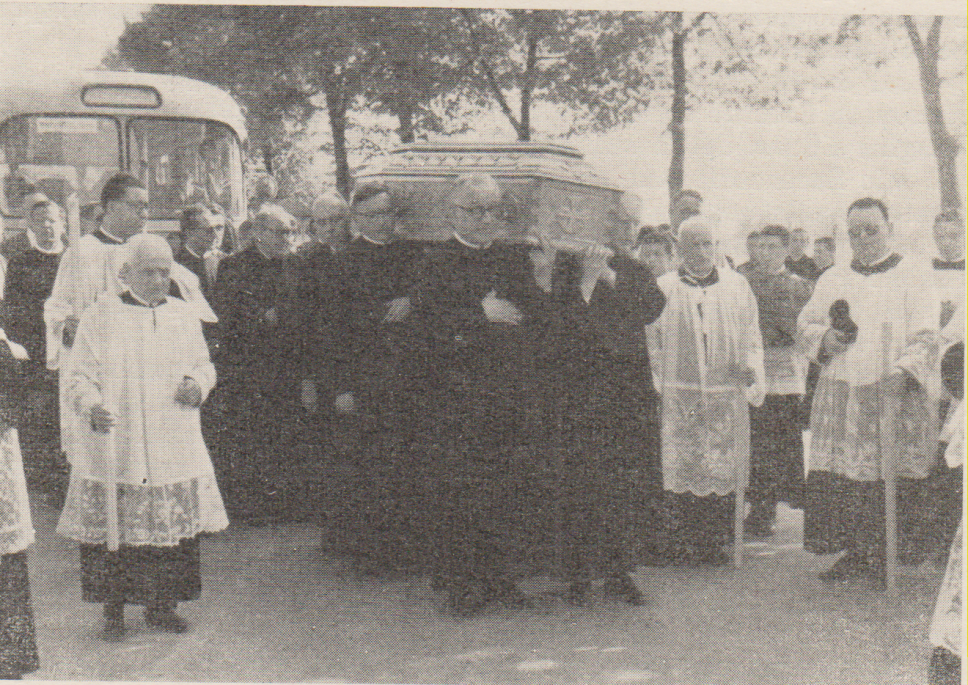 P. Turco, salma portata a Cherasco. Da Riv. Ordine, fasc. 133-134, pag. 154-158
Toma di P. Turco nella cappella di San Girolamo a Cherasco